Programmation - Robotique

UQTR 
Cours de M. François Guay-Fleurent

Lien de la présentation : https://bit.ly/mst29sept20
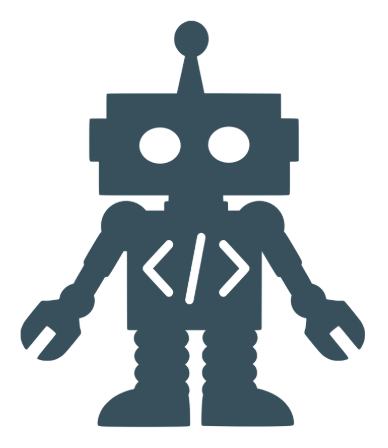 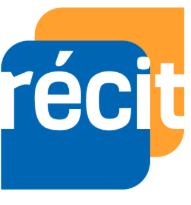 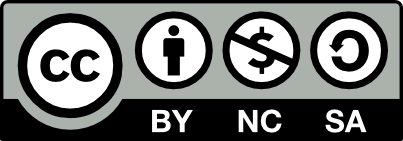 Créé par Sonya Fiset, RÉCITMST 2020
[Speaker Notes: Lien de la présentation : https://bit.ly/mst29sept20
Programmation quoi pourquoi 30-45 min
30 min main sur les touches 
pause
Robots 30-45 min]
Lien de la présentation :
http://recitmst.qc.ca
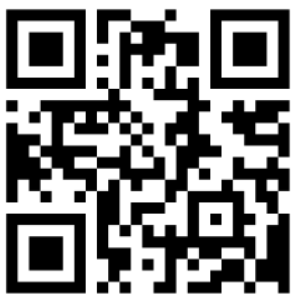 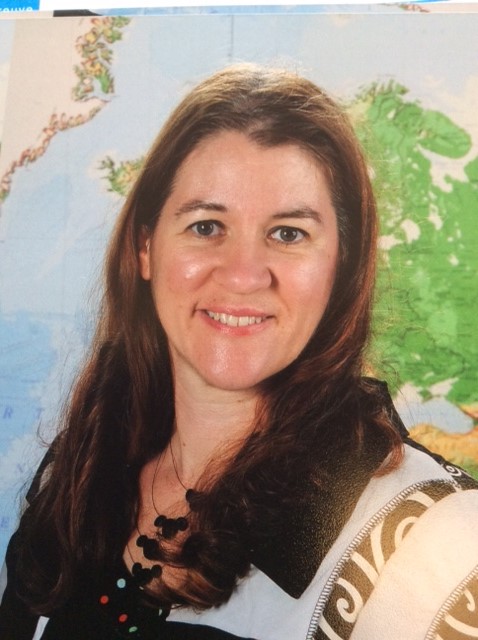 Sonya Fiset, conseillère pédagogique 
du service national Récit MST
[Speaker Notes: Lien de la présentation sur le site du RÉCIT MST (Mathématique, Science et Technologie) :
http://recitmst.qc.ca]
Plan de la formation :
Bienvenue
Questions : 
Votre niveau d’aisance en robotique?
Pourquoi programmer? 
Outils pour s’initier à la programmation
Les robots
Temps d’expérimentation
Documentation et ressources 
Retour
Enseigner la programmation… Pourquoi?
PAN: Plan d’action numérique du MEES 
(Orientation 1, mesure 02, pages 27-28)
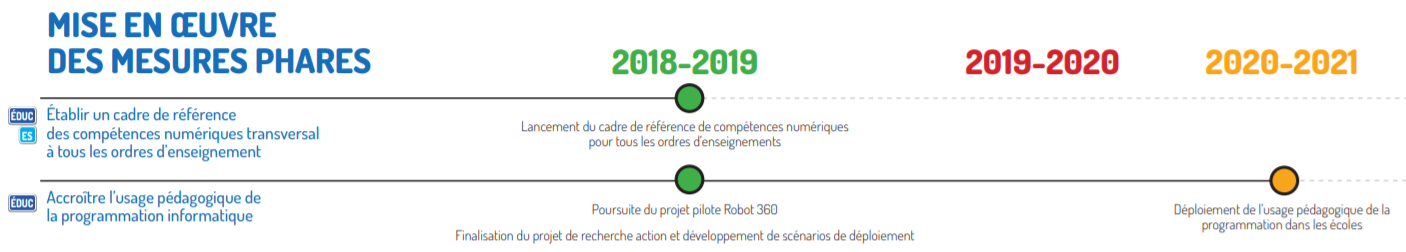 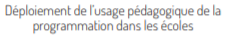 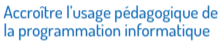 Extrait du tableau synoptique du  PAN, p.2
Enseigner la programmation… Pourquoi?
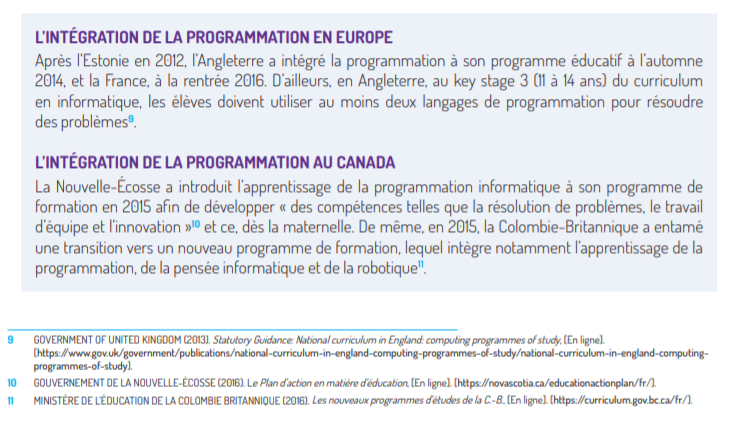 Extrait du PAN, p.28
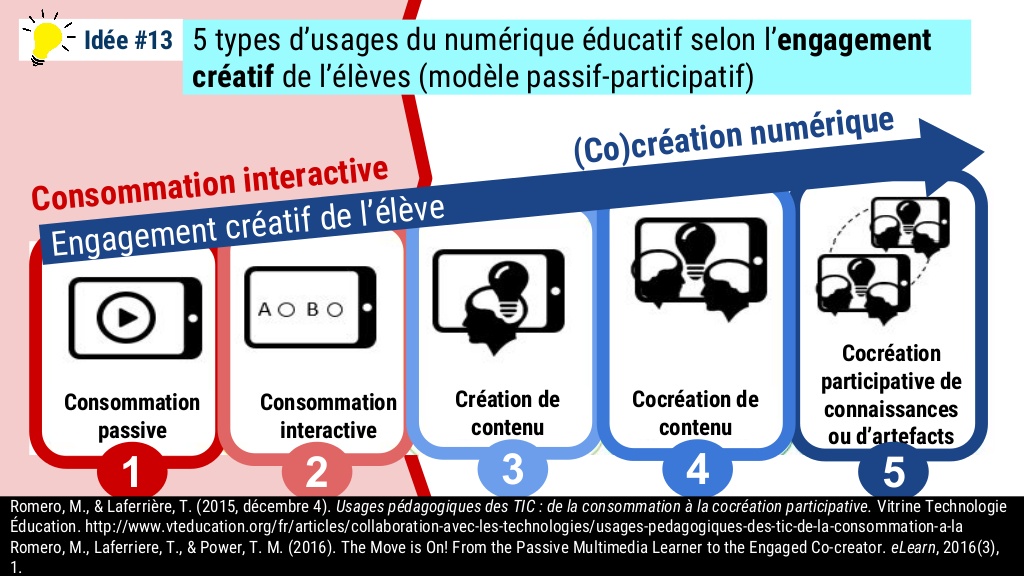 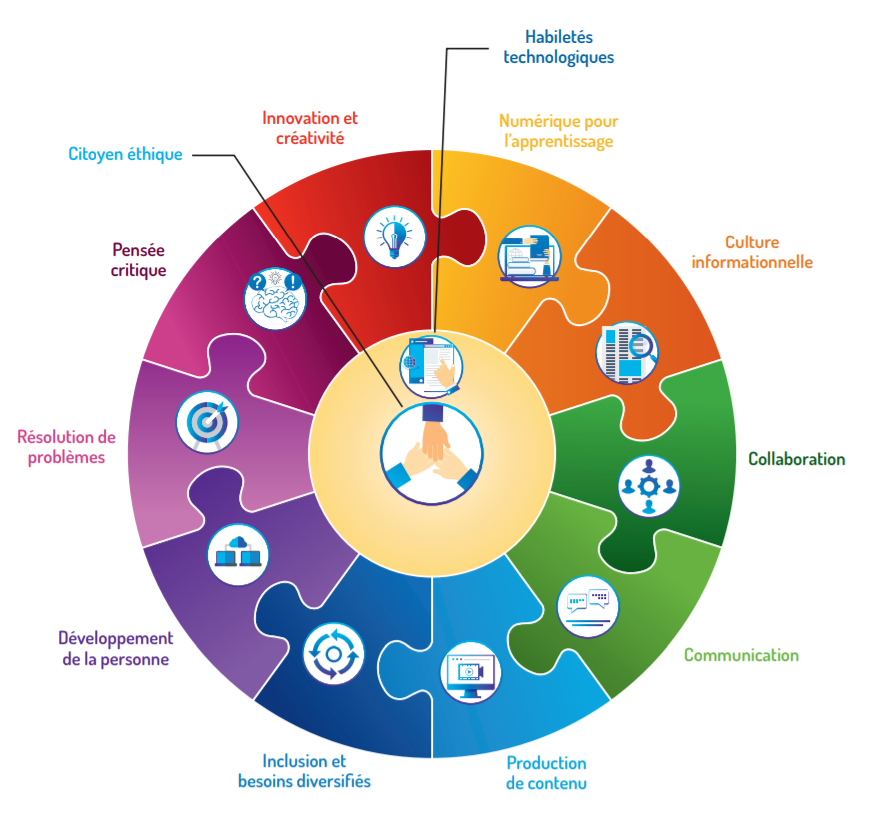 4. Pourquoi ?

Cadre de référence de la compétence numérique

12 dimensions
version interactive
MEES - Avril 2019

Continuum de développement de la compétence numérique
MEES - Janvier 2020
[Speaker Notes: Lien du Cadre de référence de la compétence numérique : http://www.education.gouv.qc.ca/references/tx-solrtyperecherchepublicationtx-solrpublicationnouveaute/resultats-de-la-recherche/detail/article/cadre-de-reference-de-la-competence-numerique/?fbclid=IwAR02kujgADiHkBgtfqqTZLNz-eIPcYYDK7AN8Z1ZgOgdQuEJwUCmiDkqapg]
3. Outils pour s’initier à la programmation
Jeux Blockly : http://recitmst.qc.ca/blockly/
Sans connexion, base de la programmation, pas à pas. 
Code.org : http://code.org
Compte d’enseignant, on suit les élèves dans leurs défis.
Scratch : https://scratch.mit.edu/
On est prêt pour programmer... on lance des défis
ScratchJr, application sur tablette pour le préscolaire et le premier cycle : https://itunes.apple.com/us/app/scratchjr/id895485086?mt=8
À vos claviers!
www.scratch.mit.edu

“Rejoindre Scratch” en haut à droite et suivre les indications pour se créer un compte.

3.	“Créer” en haut à gauche

4.	Remplacer “Untitled” par Animation Chauve-souris

Défi : on clique partout et on partage nos découvertes!
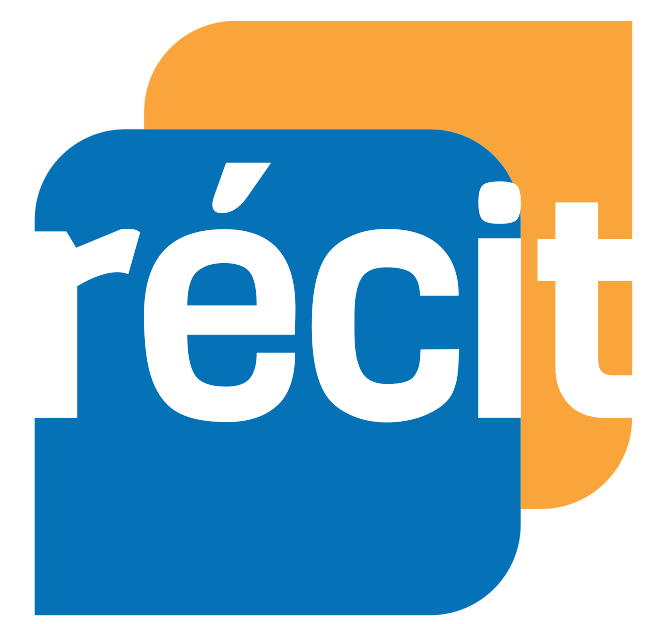 Défi 1
Présentation de l’animation
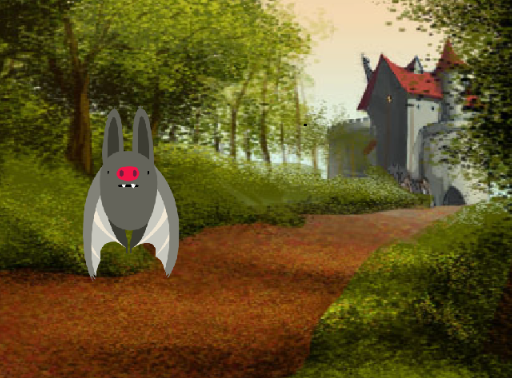 1-Choisir un lutin (Sprite)
2-Animation avec un changement de costume
3-Choix d’un arrière-plan
4-Déplacement 
5-Écrire un dialogue 
6-Ajouter le bloc Son pour ajouter du bruit
7-Images libres de droit dans Google ou Pixabay

Créativité et exploration!
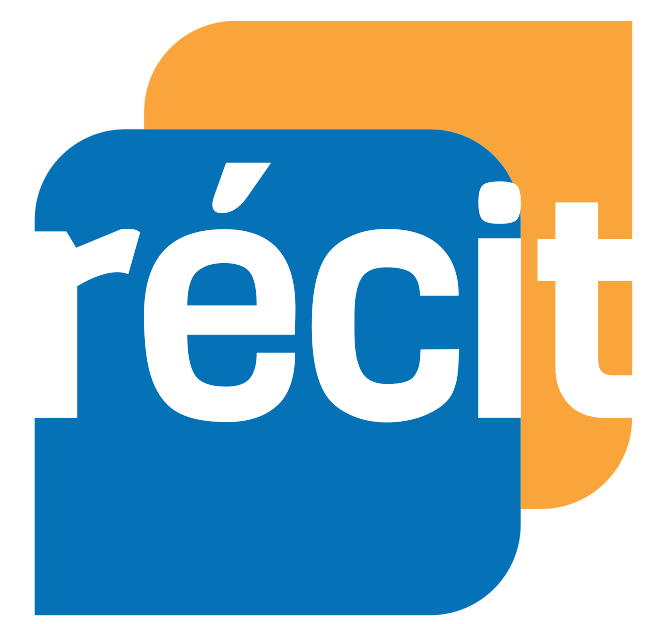 [Speaker Notes: https://pixabay.com/fr/]
Jeu d’activité de programmation débranchée

Géométrie : Construction et description des figures planes
feuille de plan de travail et programme
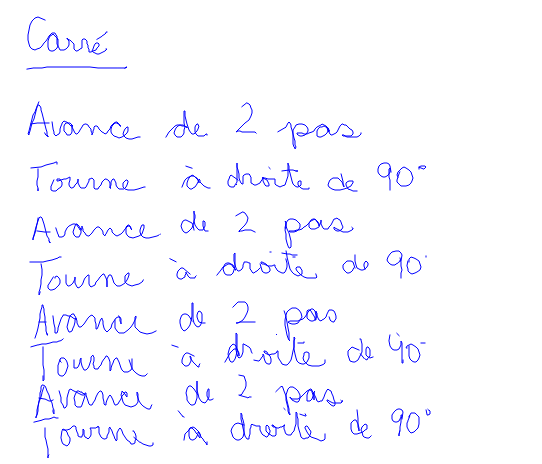 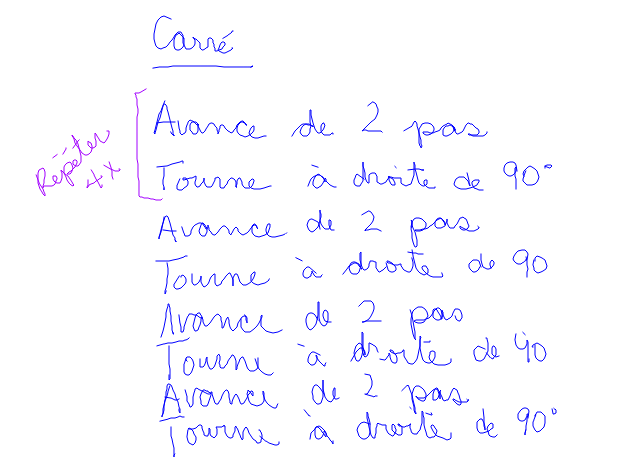 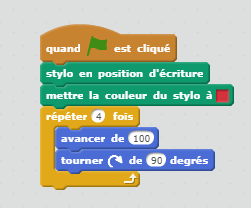 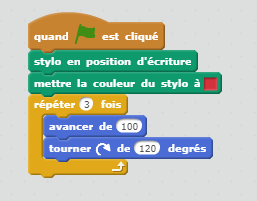 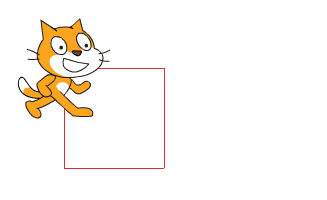 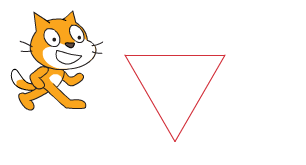 Défi 2
https://scratch.mit.edu/projects/297851464/
1-Créer un nouveau projet
2-Ajouter le titre «Carré»
3-Stylo en position d’écriture
4-Tracer le carré
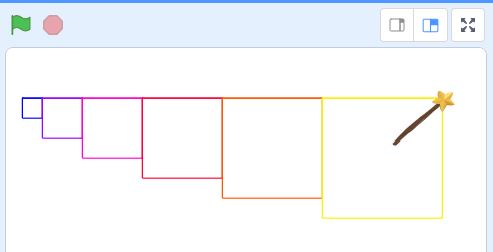 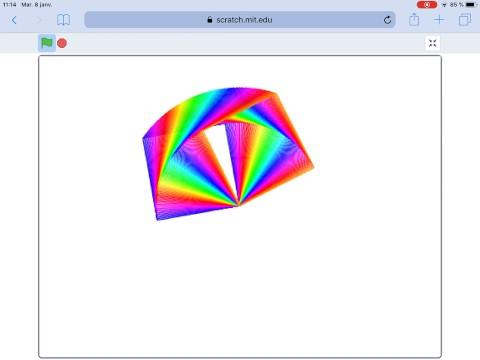 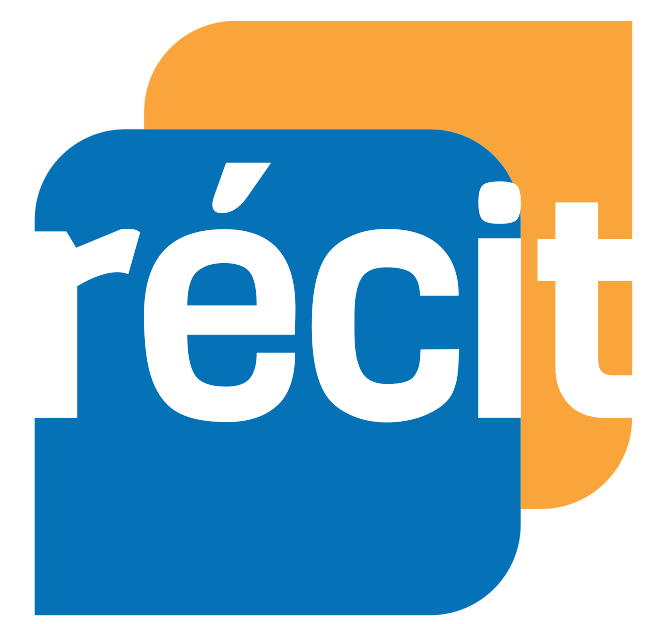 Ressources :

Autoformation sur Campus RÉCIT
Scratch pour tous

Exploration Missions (vidéos et aide)
Sous la colonne 5e année
http://bit.ly/progCSC

Exploration Campus Junior
Sous la colonne 4e année
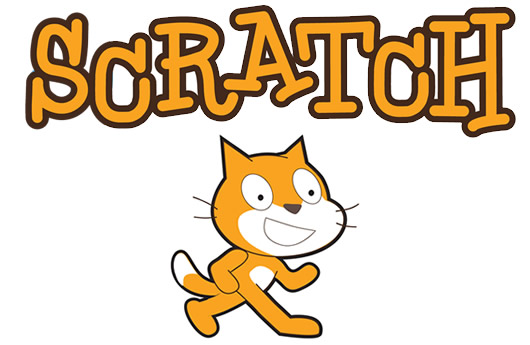 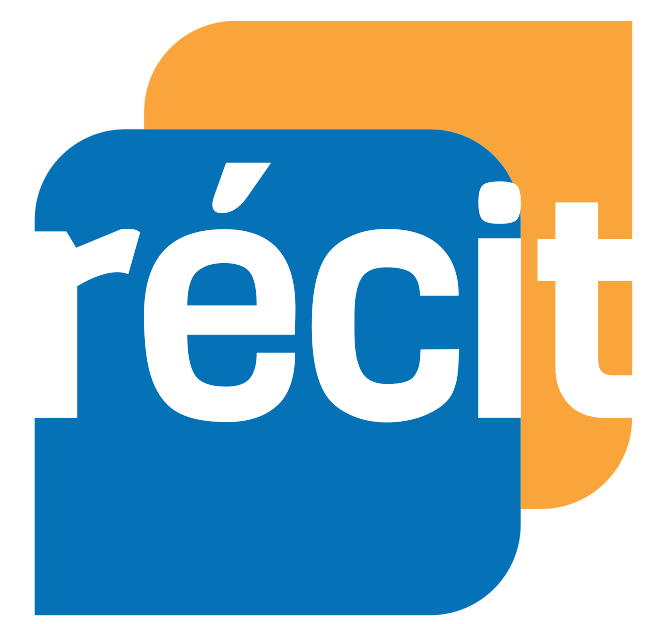 [Speaker Notes: Autoformation sur Campus RÉCIT Scratch  https://campus.recit.qc.ca/math%c3%a9matique-science-et-technologie/scratchpremierspas
Autoformation MST à distance, section des applications : https://campus.recit.qc.ca/math%c3%a9matique-science-et-technologie/mstdistance101
Autoformation sur Campus RÉCIT Scratch en mathématique : https://campus.recit.qc.ca/math%c3%a9matique-science-et-technologie/scratchmathematique1]
Retour main sur les touches
Pause


Source de l’image
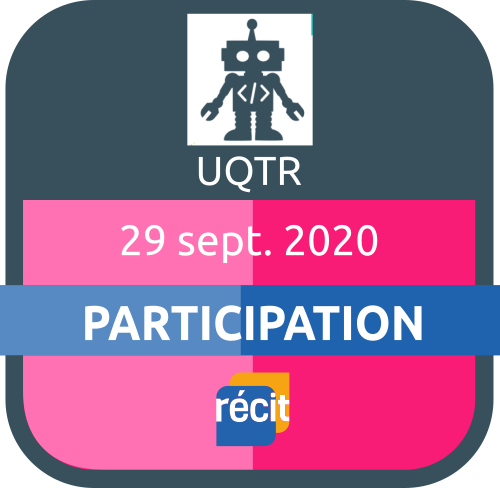 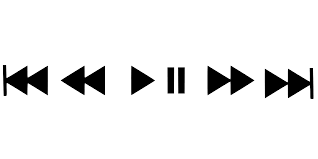 4. Des robots : 
Bee-Bot et Blue-Bot

Ressources

Avantages : 
-ne nécessite pas d’ordinateur 
-application sur tablette
-beaucoup de matériel en lien
-facile de produire des images sous un tapis transparent
-jeu en ligne
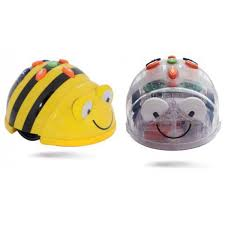 Ateliers
Défis maths
[Speaker Notes: Démo : suivre une ligne, code sur le site https://ozoblockly.com/ Défi couleurs et avancer puis téléchargement du fichier. Exécution du programme]
Mains sur les touches
Bee-Bot et Blue-Bot

Jeu en ligne : le défi des 30 fleurs

Intentions pédagogiques :
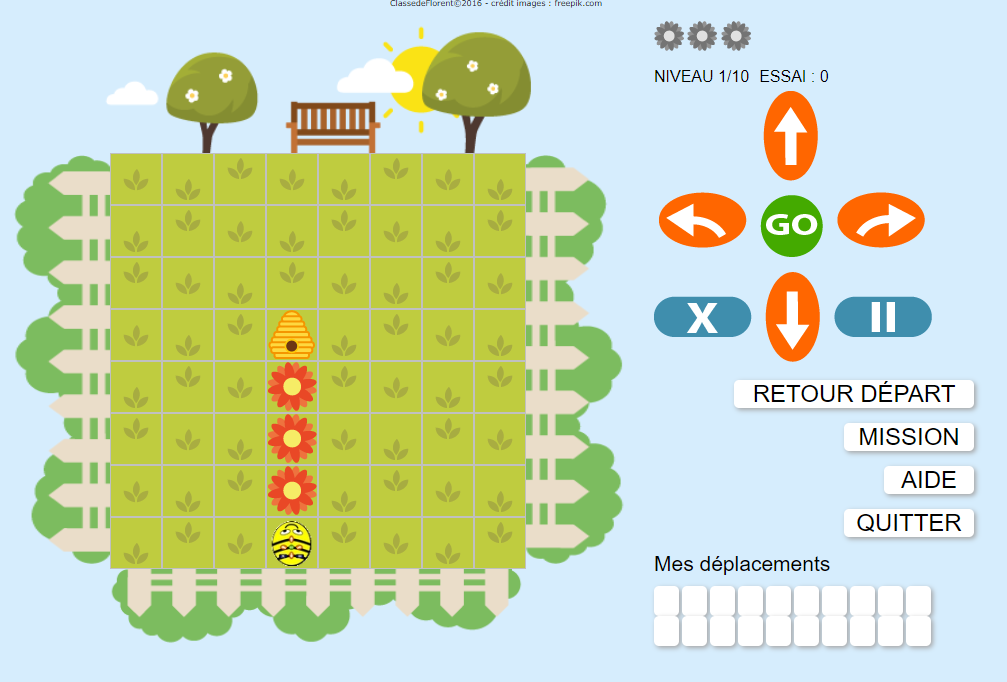 [Speaker Notes: Démo : suivre une ligne, code sur le site https://ozoblockly.com/ Défi couleurs et avancer puis téléchargement du fichier. Exécution du programme]
4. Des robots : WeDo2

Ressources

Avantages : 
-beaucoup de modèles
-créativité
-lien avec Scratch 

Inconvénient :
-Un seul moteur

Capteurs : distance et inclinaison
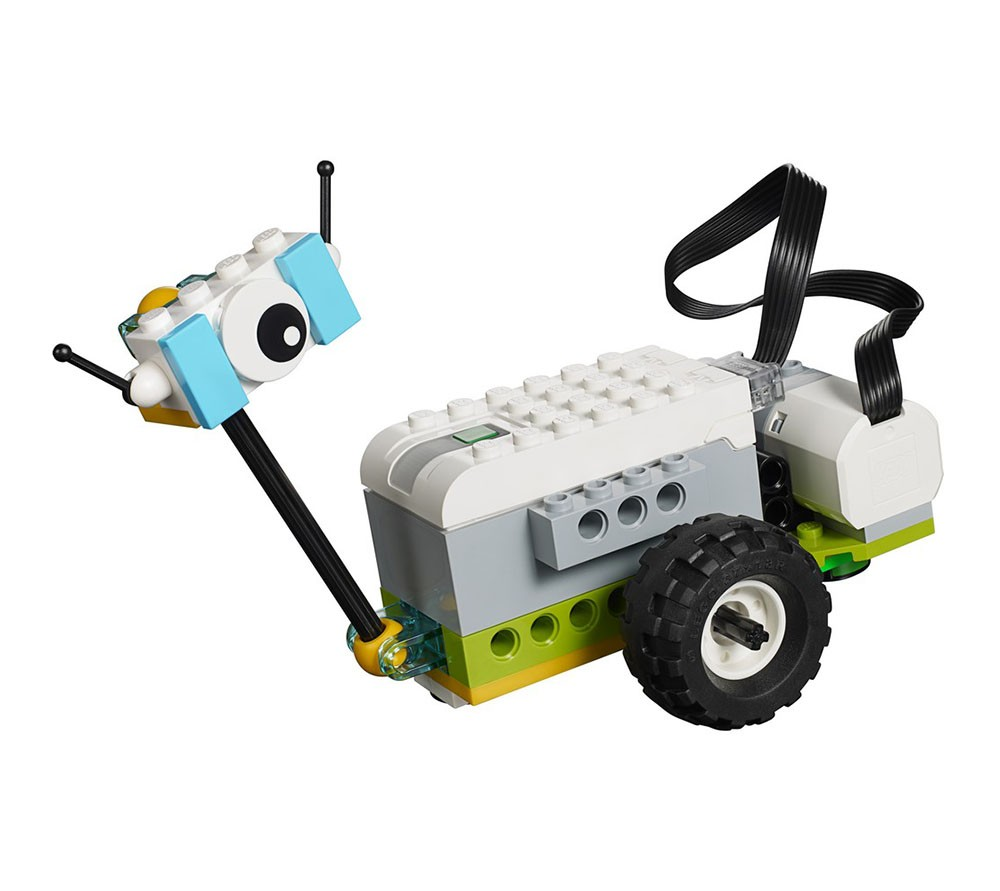 Ateliers 
Défis maths
[Speaker Notes: Démo : suivre une ligne, code sur le site https://ozoblockly.com/ Défi couleurs et avancer puis téléchargement du fichier. Exécution du programme]
4. Des robots : 
Dash and Dot, Cue

Ressources

Avantages : 
-plusieurs accessoires
-plusieurs applications 

Inconvénient :
-tablette seulement
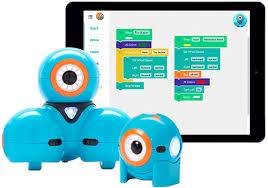 Ateliers B-10
Défis maths
4. Des robots : Ozobot
2 modèles : Bit et EVO

Ressources

Avantages : 
-petit et précis
-ne nécessite pas d’ordinateur ou de tablette pour le dessin
-progressif, du préscolaire au secondaire 
Inconvénient : autonomie de batterie
Capteurs : couleurs, suivre une ligne, objets
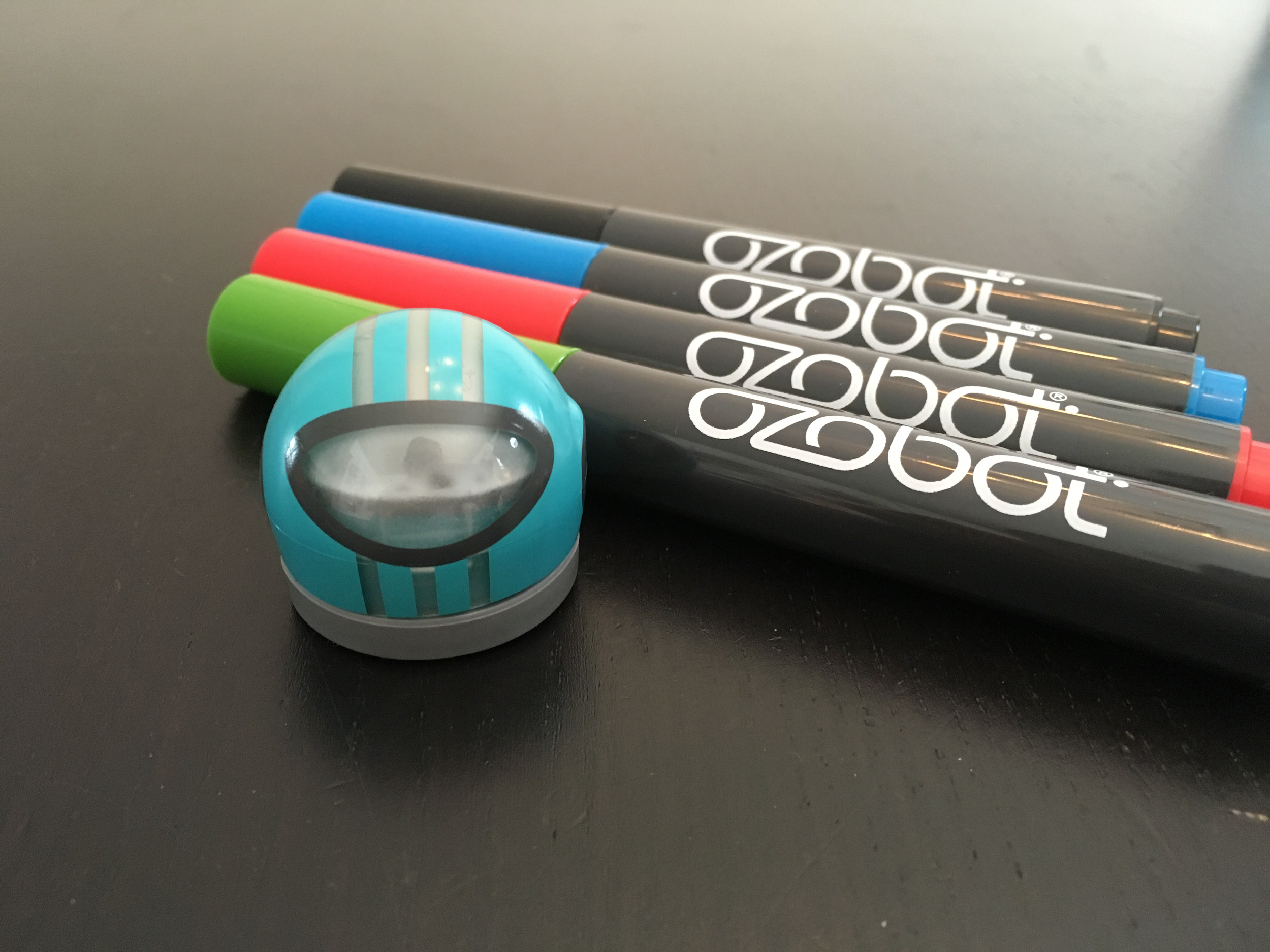 Ateliers D4
Défis maths
[Speaker Notes: Démo : suivre une ligne, code sur le site https://ozoblockly.com/ Défi couleurs et avancer puis téléchargement du fichier. Exécution du programme]
Mains sur les touches
Ozobot

Jeu en ligne : Shape Tracer 1 et 2 1

Intentions pédagogiques :
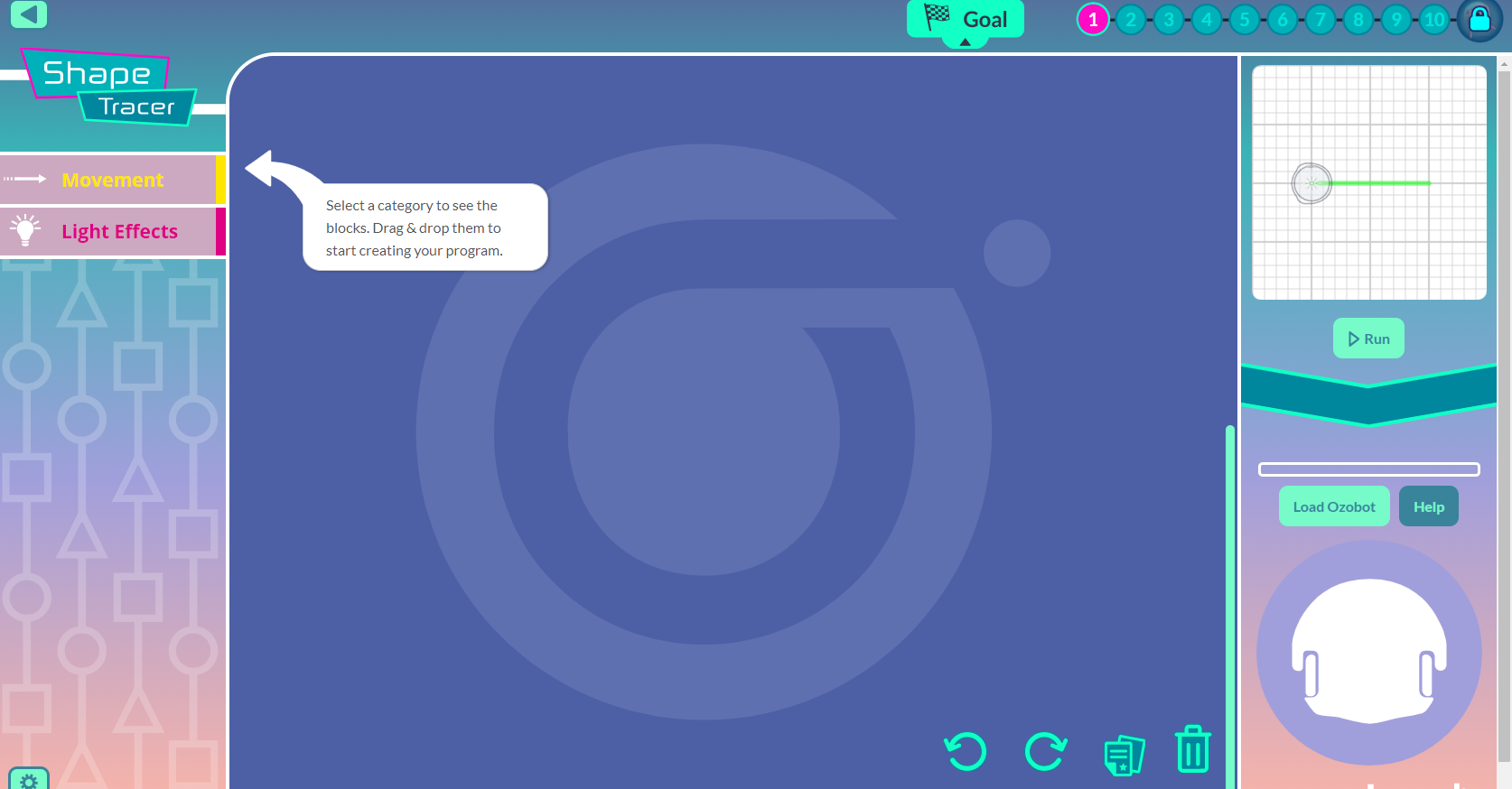 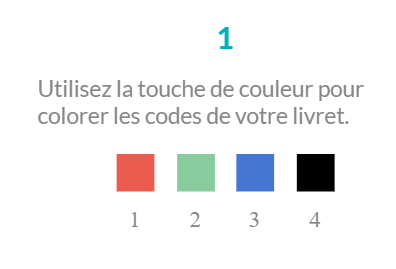 [Speaker Notes: Démo : suivre une ligne, code sur le site https://ozoblockly.com/ Défi couleurs et avancer puis téléchargement du fichier. Exécution du programme]
4. Des robots : Sphero
3 modèles : mini, Edu et Ollie

Ressources

Avantages : 
-solide
-progressif, du préscolaire au secondaire 

Inconvénient : peu d’autonomie

Capteurs : accéléromètre et gyroscope
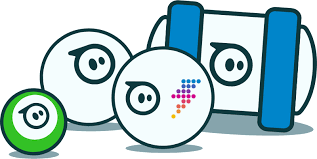 Défis maths
4. Des robots : Edison

Ressources

Avantages : 
-moins coûteux
-créativité Légo
-branchement prise jack

Inconvénients : 
-demande des ajustements avec certains PC dont les DELL
-application actuellement en anglais
Capteurs : son, lumière, obstacles
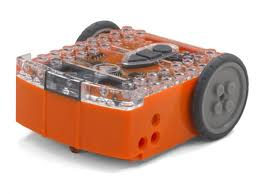 Défis maths
4. Des robots : Ev3
Ressources
Avantages : 
-3 moteurs
-plusieurs montages 
-plusieurs applications 
-concours
-en lien avec Scratch
Inconvénients :
-Dispendieux et gestion du matériel
Capteurs : 
ultrasons, tactile, couleurs
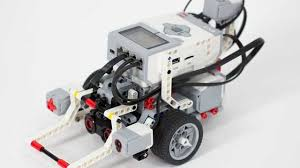 Défis maths
[Speaker Notes: Avec tablette, détecter la distance sous l’onglet jaune avec le temps]
4. Des robots : Thymio

Ressources

Avantages : 
-peut s’utiliser sans ordinateur
-progressif, du préscolaire au secondaire 

Inconvénient : programme à télécharger

Capteurs : distance, accéléromètre, température et son
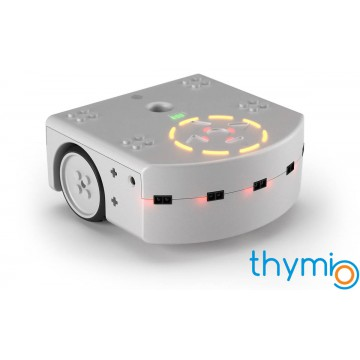 Ateliers à venir
Défis maths
[Speaker Notes: Avec tablette, détecter la distance sous l’onglet jaune avec le temps]
4. Des robots : mBot et Ranger

Ressources

Avantages : 
-moins coûteux

Inconvénients : 
-difficulté Bluetooth et filaire, mais fonctionne bien avec l’application
-nécessite beaucoup de piles

Capteurs : ultrasons, son et luminosité
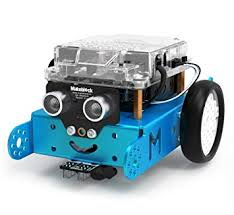 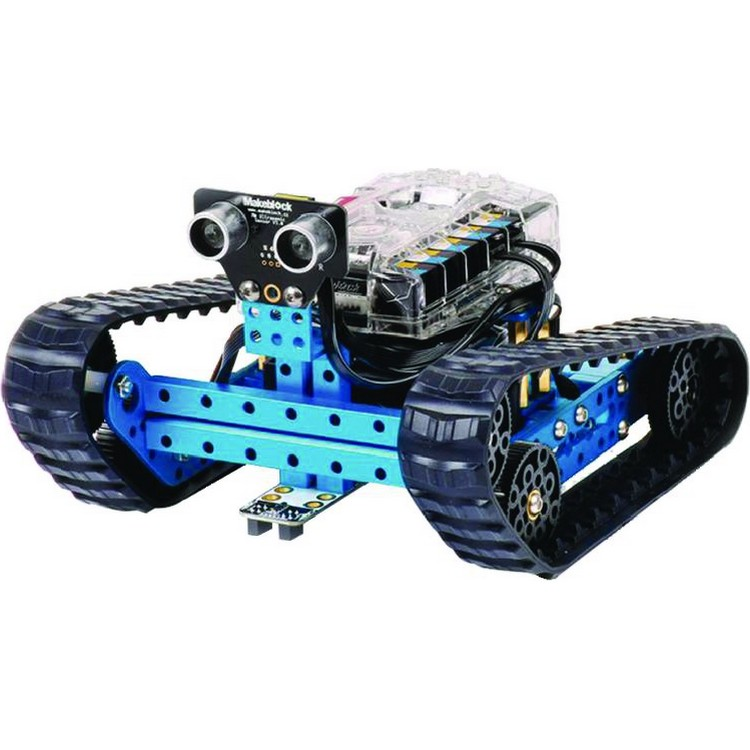 Ateliers 
Défis maths
[Speaker Notes: Avec tablette, détecter la distance sous l’onglet jaune avec le temps]
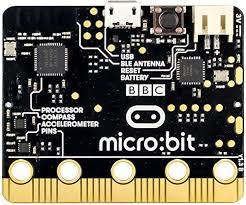 Lab créatif : Micro:bit

Ressources

Avantages : 
-moins coûteux

Inconvénient :
-ressources en anglais

Capteurs : lumière, température, accéléromètre et boussole
Mains sur les touches : 
Micro:bit

Simulateur : Makecode

Intentions pédagogiques :
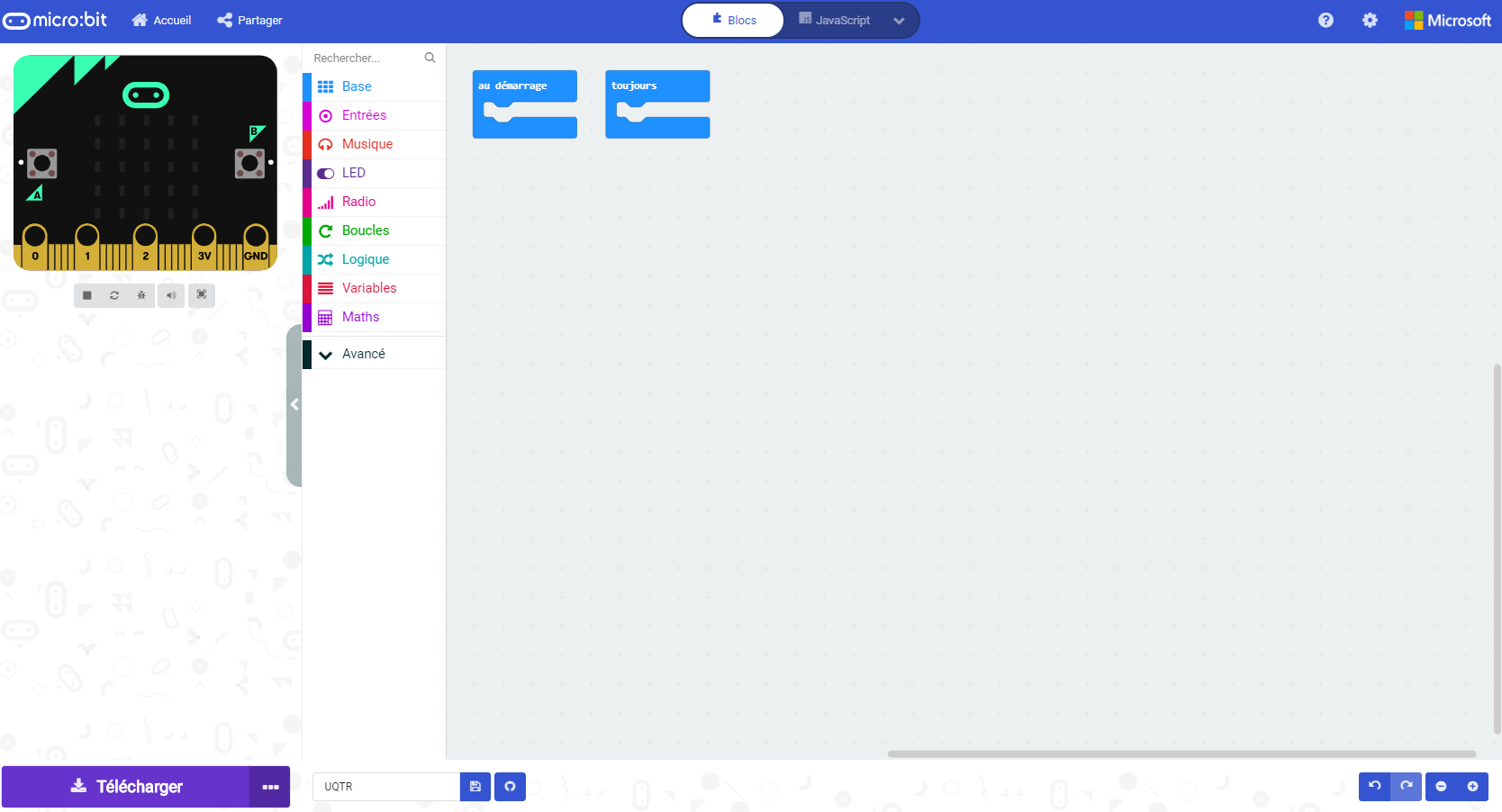 Micro:bit
Écrire son nom pour qu’il défile et animer un personnage qui danse
Fiches : activité D-1 et D-2
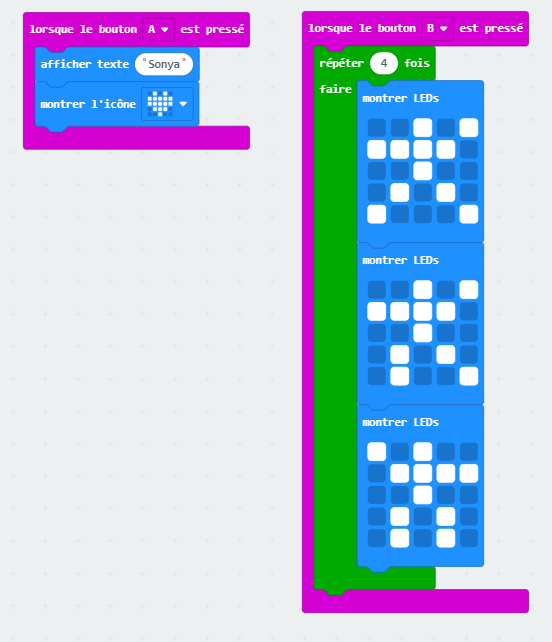 Lab créatif : Makey Makey

Ressources

Avantages : 
-peu coûteux
-créatif
-s’utilise avec Scratch
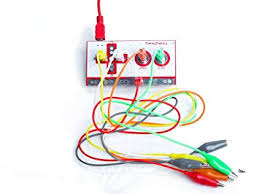 Mains sur les touches : 
Makey Makey

Programmation avec Scratch en ajoutant l’extension 

Intentions pédagogiques :
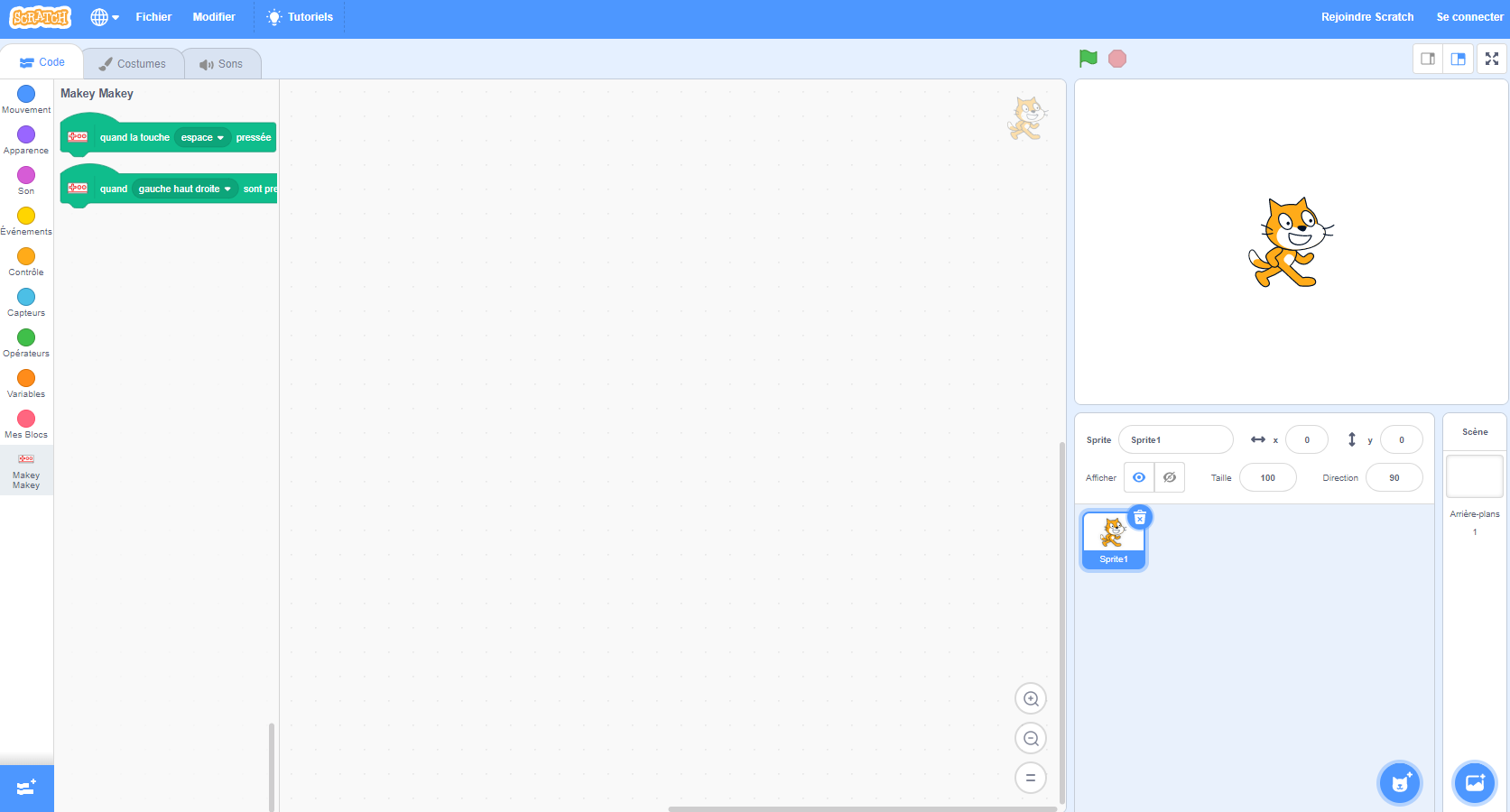 Lab créatif : Squishy Circuits

Ressources

Avantages : 
-peu coûteux
-recette de pâte de sel qui fonctionne

Inconvénient :
-peu de pièces
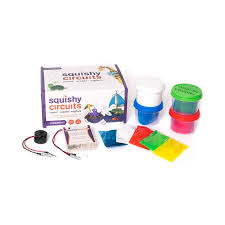 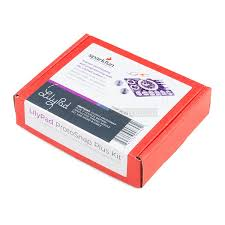 Lab créatif : Lilypad

Ressources

Avantages : 
-moins coûteux
-créatif

Inconvénients :
-pièces à usage unique
-objets fabriqués pour les enfants
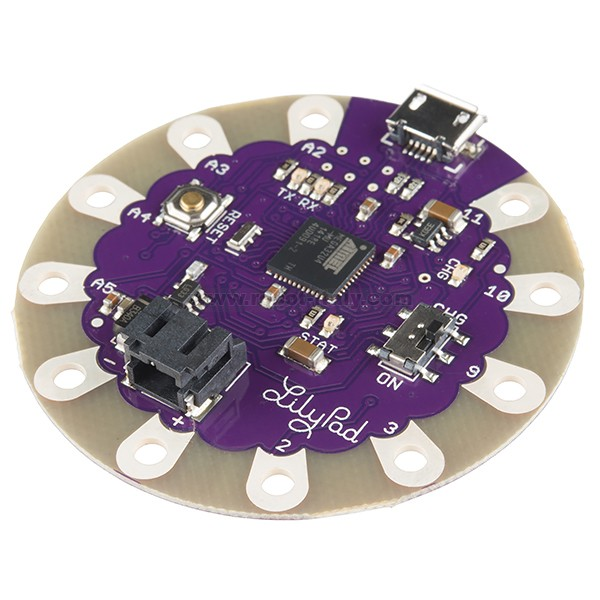 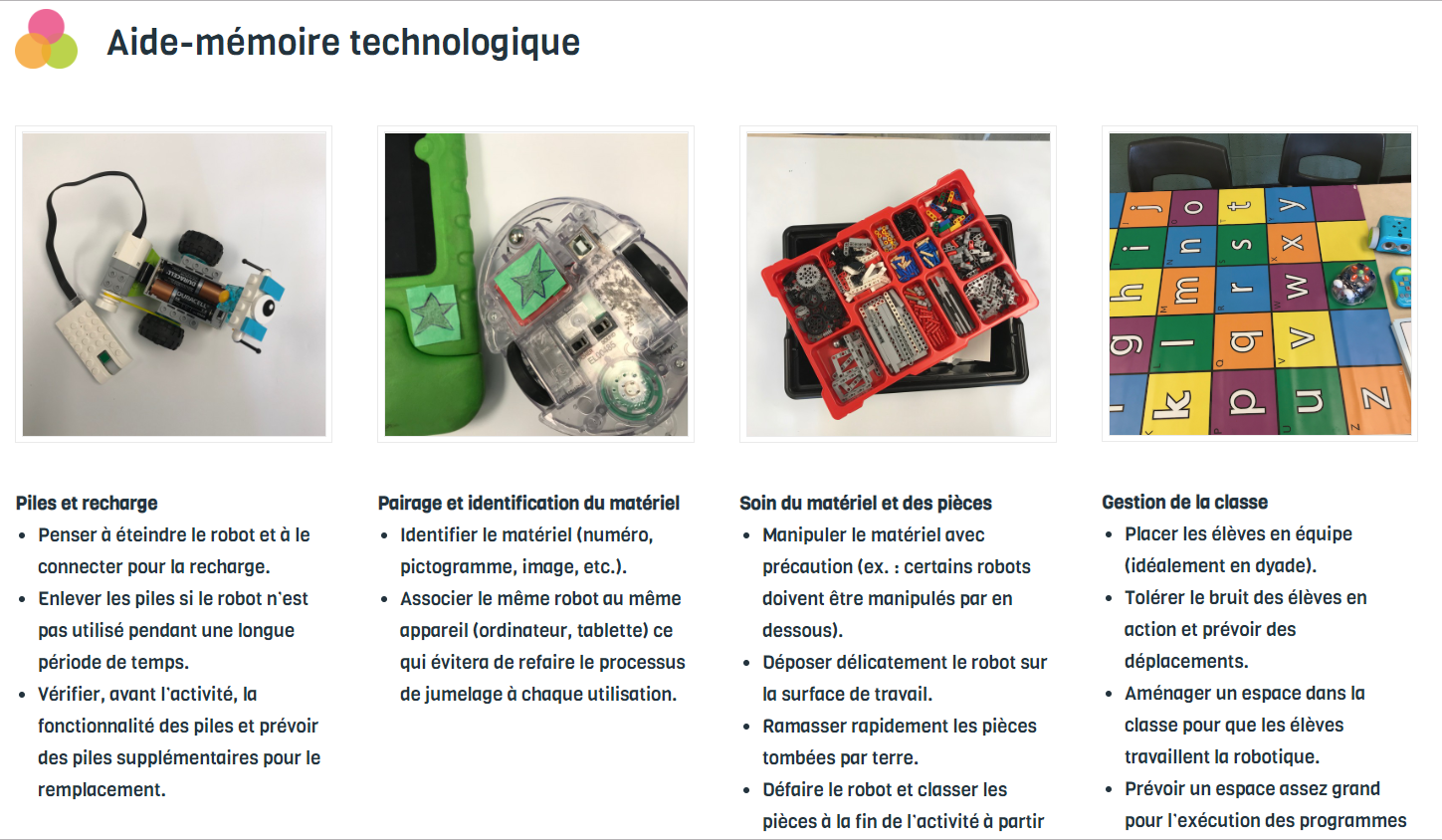 Ressource complète sous le pico :
 Aide-mémoire technologique
7. Autoformations Campus Récit 
Robotique							Laboratoire créatif
-Bee-Bot ou Blue-Bot 					-Makey Makey
-WeDo2								-Micro:bit
-Dash								-Squishy Circuits
-Ozobot								-LilyPad
-Sphero
-Edison
-Ev3
-Thymio
-mBot et Ranger
[Speaker Notes: Lien du Campus RÉCIT : https://campus.recit.qc.ca/]
8. Retour 

Buts aujourd’hui : Découvrir, lire, coopérer, résolution de problème, mathématique, science
Déboguer (résoudre des problèmes) : comment ?
Pairs, documents de l’enseignant, Internet, enseignant.
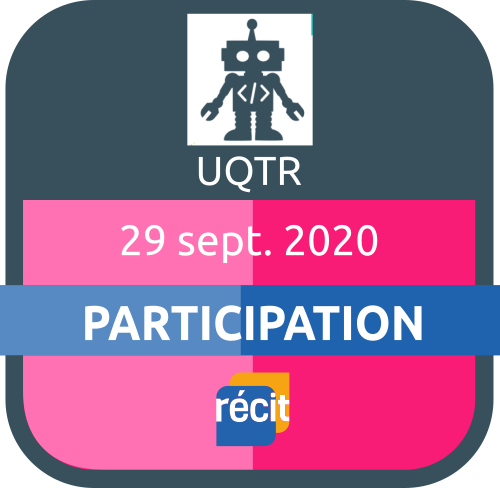 Demande d’un badge de participation en robotique
Lien sur Campus RÉCIT
Dans « Ajouter un travail », inscrire participation au webinaire et la date d’aujourd’hui ou la date du visionnement asynchrone.
Badge de participation
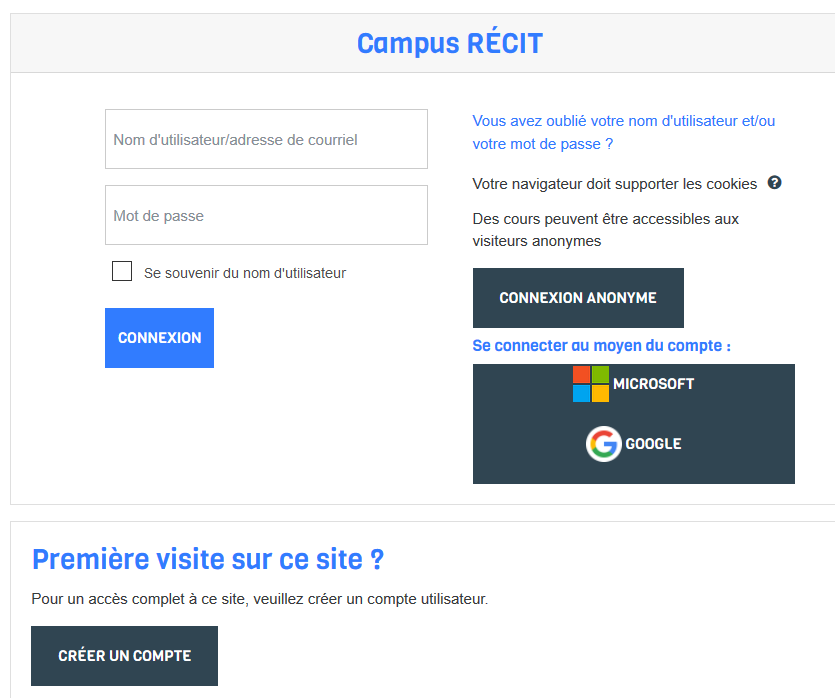 campus.recit.qc.ca
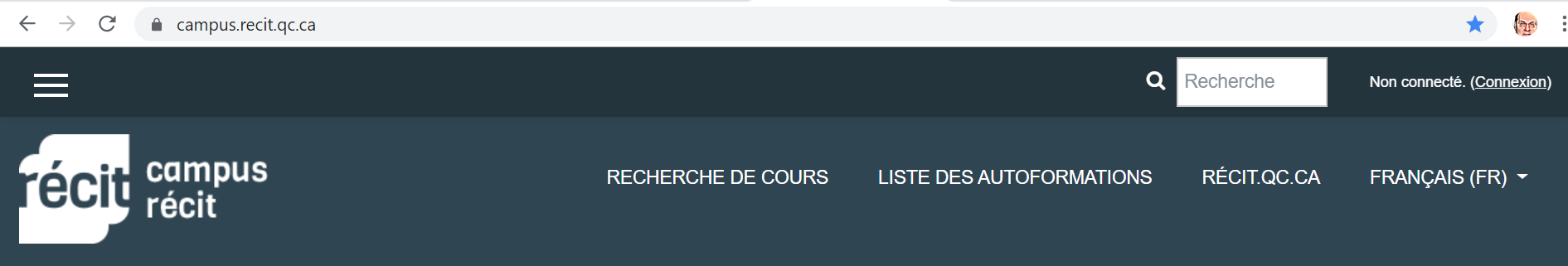 3
(Connexion)
1
2
Cliquez sur le lien qui apparaît sous votre atelier pour accéder à la page d’obtention de ce badge.
monurl.ca/rdv2020
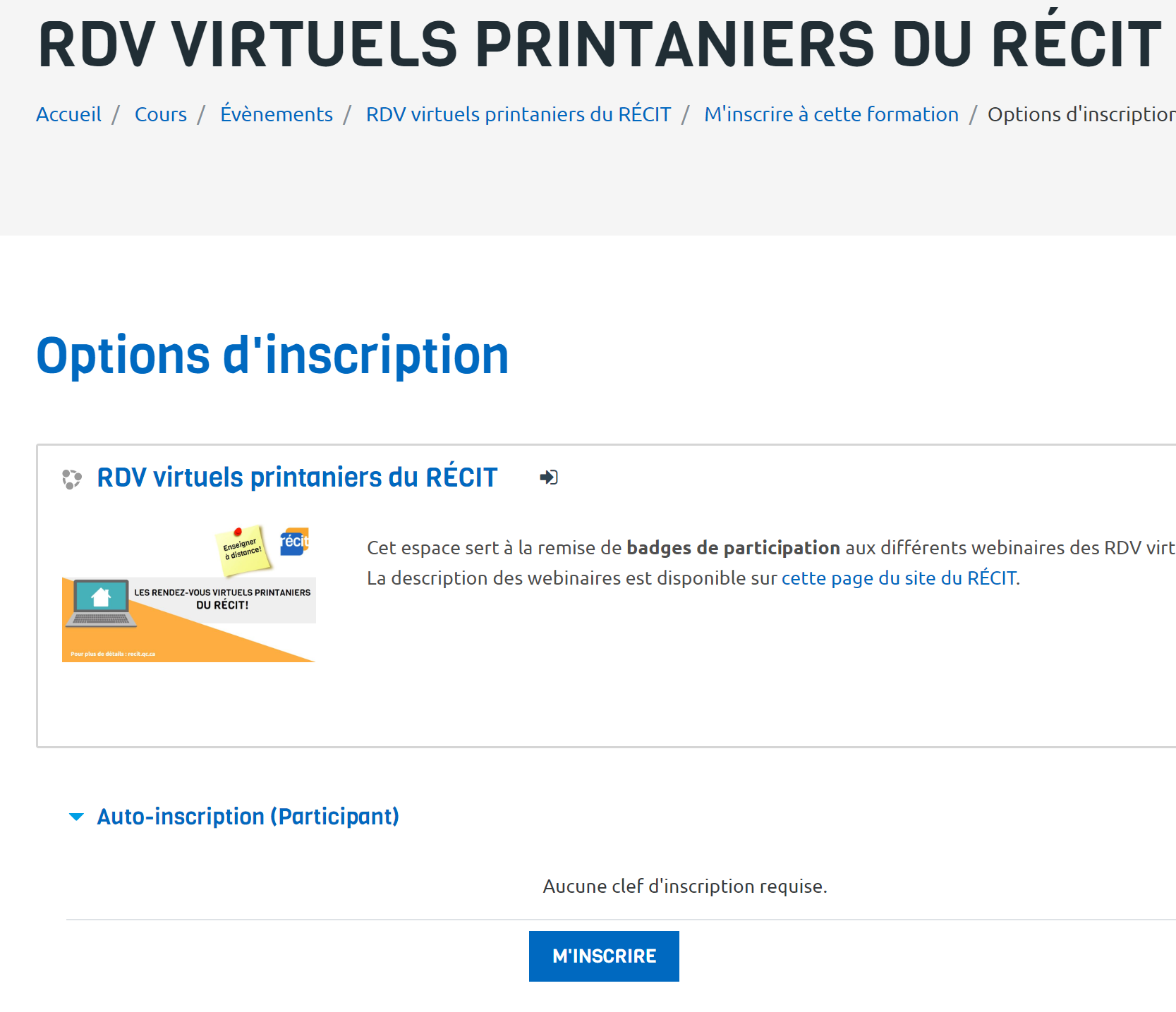 Pour demander le badge ajoutez un travail et résumez en quelques mots votre atelier.
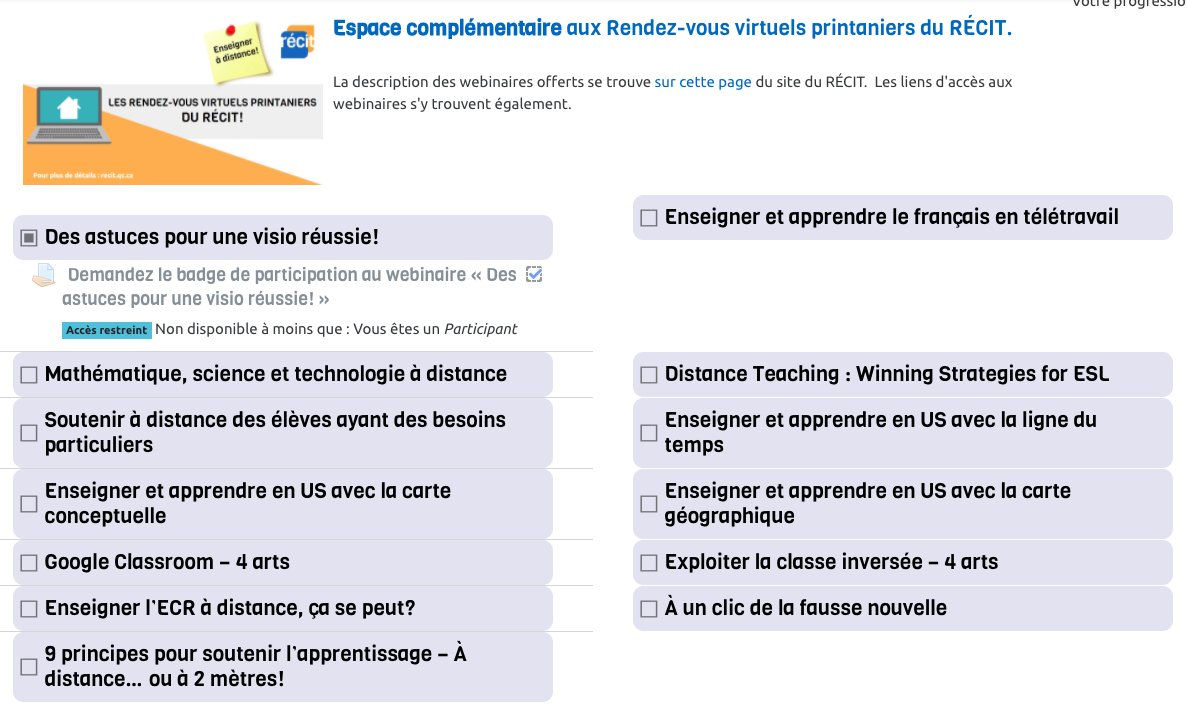 5
4
6
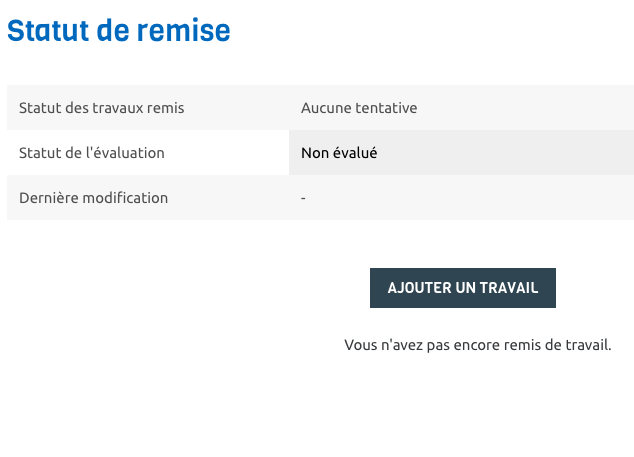 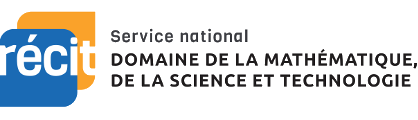 MERCI !
Des questions?
Vous pouvez nous rejoindre 
sonya.fiset@recitmst.qc.ca
equipe@recitmst.qc.ca
Page Facebook
Twitter
Chaîne YouTube
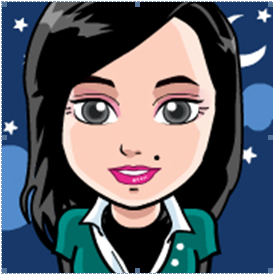